“Сыр сандық”
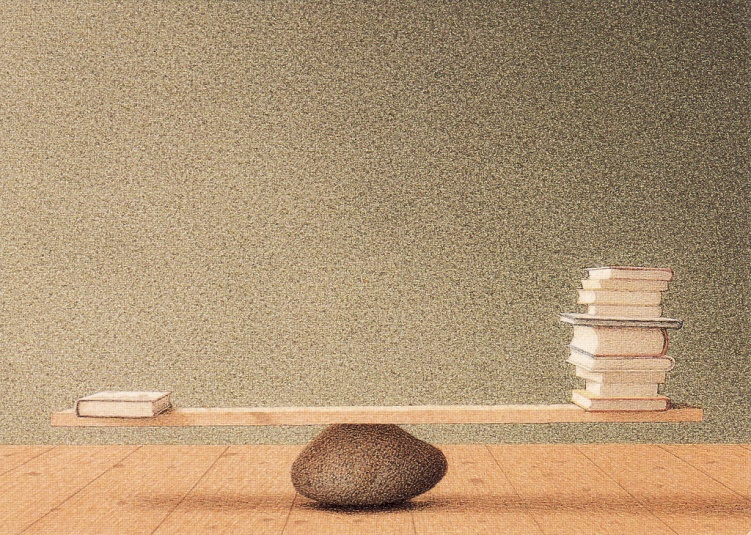 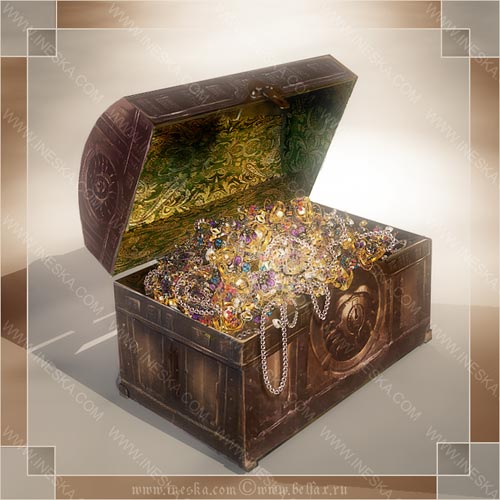 II. Үй тапсырмасын тексеру:    
   Әбдіжәміл Нұрпейісов 
«Балықшылар» 
әңгімесі
Әбдіжәміл Нұрпейісов деген кім?
Әбдіжәміл Нұрпейісов қай өңірде дүниеге келді?
«Балықшылар» деген әңгіме жазушының қай туындысынан алынған үзінді?
Арал балықшыларының тұрмысы үзіндіде қалай берілген?
Федоров пен Еламанның арасындағы 
қақтығыс неден туды деп ойлайсыңдар?
Әңгімеде өмір мен өлім арасындағы жанталас қай кейіпкерлер арқылы ашық суреттеледі?
Еламанның Федоровты өлтіру себебі неде деп ойлайсыңдар? Еламанға мінездеме бер.
Арал теңізінің қазіргі экологиялық жағдайы туралы не білесіңдер?
Ақпанның жиырма бірі
Сынып жұмысы
Бердібек Соқпақбаевтың “Менің атым – Қожа” повестіндегі Қожа бейнесі
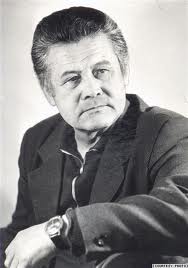 Жазушының өмірі мен шығармашылық жолы
Менің атым
“Ат қою дәстүрі”
“Өзім туралы повесть”
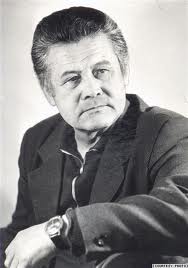 “Повесть” деген не?
Баяндау түрінде қарасөзбен жазылған оқиғалы көркем шығарманың түрін  повесть (хикаят) деп атайды. Ол көлемі жағынан әңгімеден ұзақ, романнан қысқа болып келеді. Повесте оқиғалар жинақы, сюжеттік желісі бір арнада ғана өрістейді, кейіпкерлер саны да аса көп болмайды.
Ой қозғау стратегиясы
Сабақ мақсаты:
“Сыр сандық”
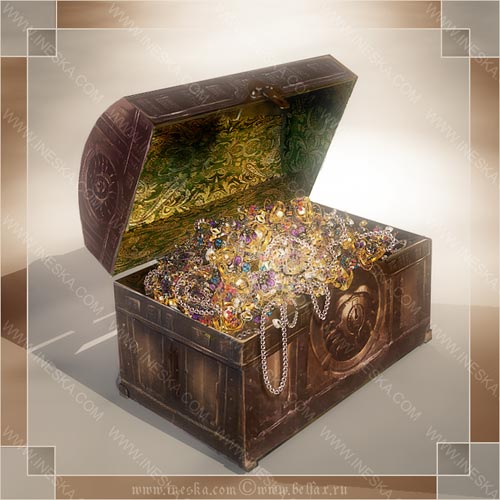 Қожа 
деген кім?
“Сыр сандық”
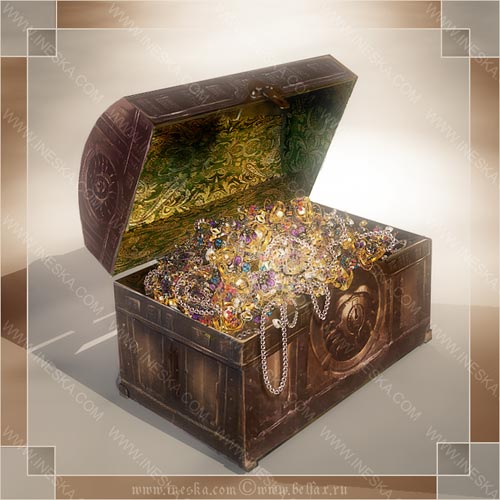 Қожаның ісі 
дұрыс
“Сыр сандық”
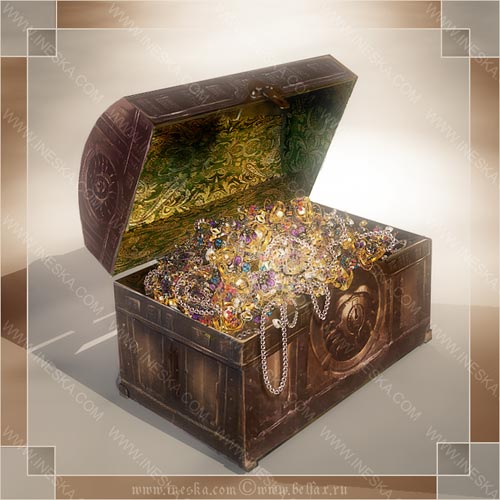 Қожаның ісі 
дұрыс емес
“Менің атым – Қожа”
көркем фильмінен 
үзінді
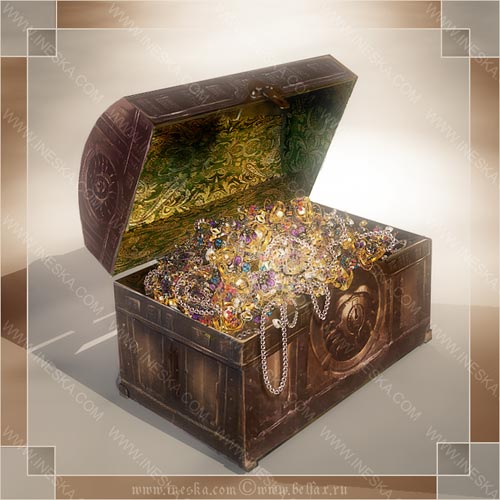 Қожа -  алғыр,
 ақылды, мейірімді, әділ 
 бала
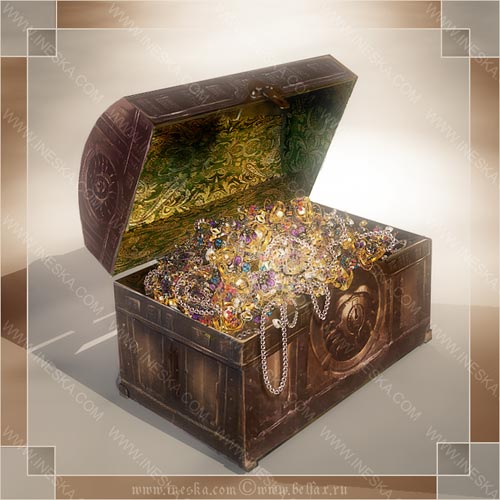 Қожа -  өтірікші, қызба,
сотқар, мақтаншақ бала
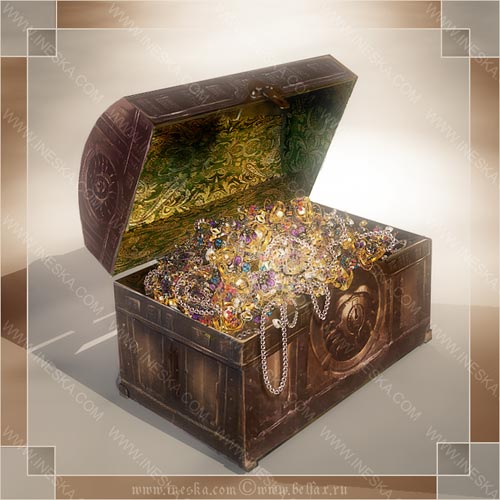 Жақсы бала жеткізеді мұратқа
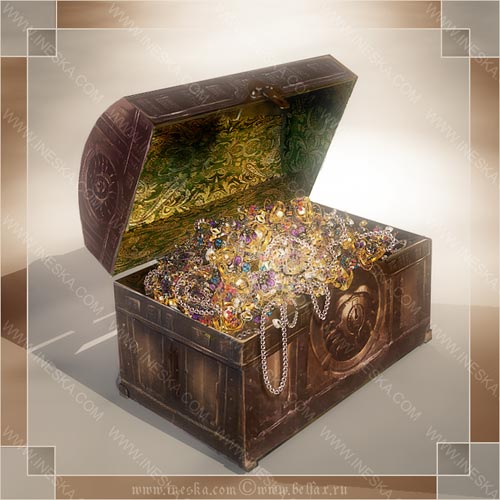 Тентек бүлдіреді, ата-анасын 
күйдіреді
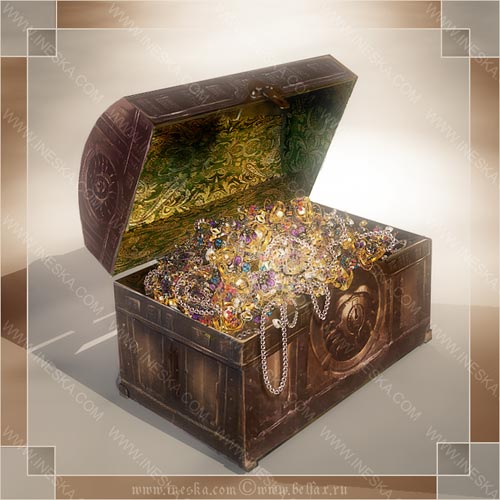 Әр топ өзара 
сұрақ-жауап алмасады
Қаулы:
IV. Бекіту кезеңі:
Сыр сандықты ашып қара, ашып қара 
сырласым, сырына қарап, 
ұғарсың көптің мәнісін
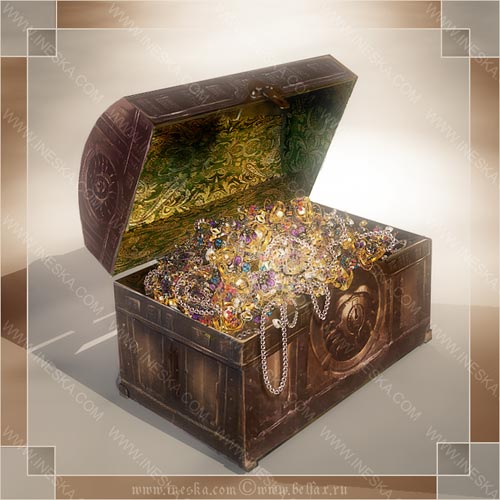 “Сыр сандықтың” қоржыны
V. Қорытынды кезеңі:
“Түртіп алу” стратегиясы
VI. Бағалау кезеңі:
Оқушылар алдарына берілген жауап парақшалары 
арқылы өздерін бағалайды
VII. Үй тапсырмасы:
1. “Менің арманым ... ” тақырыбына
шығарма жазыңдар
2. Жантас, Сұлтан, Майқанованың
бейнесін ашыңдар